Manx National Heritage
Welcomes 
BISA
Conference
2013
1
Digitising Sound Archives - A Manx Case Study
The Digitally Un-enhanced Version!

Roland Ardern-Corris - AV Technician
Paul Weatherall - Library & Archive Services Officer

Manx National Heritage
2
If you’ve got it, flaunt it!
Have you got it? 
Do you have full rights to make your sound archive accessible?
Are there any restrictions?
Time constraints?
Publishing constraints?
3
Scope
8 Shelving Bays out of 6 store rooms of Library & Archive collections

About 1000 items as opposed to hundreds of thousands  of documents and photos

Most formats (including a few wax cylinders)

Dating from 1920s to present
4
Oral History
Of particular interest are recordings of Manx Gaelic speakers
Also currently reminiscences of life during WW1 (for exhibition planned for 2014)
5
Skeealyn VanninStories of Mann
The complete collection of Manx language archive recordings made by the Irish Folklore Commission in 1948
	(ISBN: 0-901106-47-X)
“A unique opportunity to
hear the voices of the last
native Manx speakers
telling their stories in their
mother tongue”
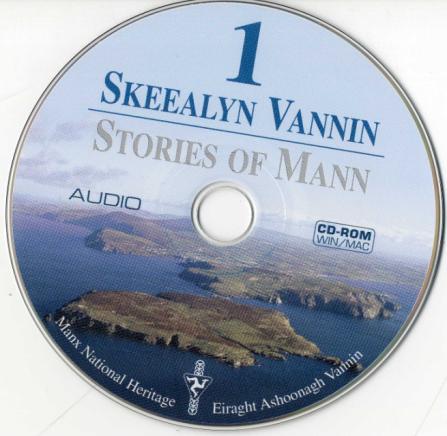 6
[Speaker Notes: Ever since these recordings were made, it has been an aim of Manx National Heritage to make them accessible to researchers and the wider public – not least to assist in the revival and continuance of Manx Gaelic as a living language.

“Skeealyn Vannin” was published in 2003. It consists of a book complete with 6 CDs containing copies of the original recordings, digitally re-mastered by Radio Telefis Eireann, with permission of the copyright holder, University College, Dublin.

The book contains background notes on the original project, inspired by a visit to the Isle of Man by Taoiseach Eamon DeValera in 1947 , transcriptions and translations into English of the sound recordings, and an explanation of the process involved in the digital transfer from the original 78 rpm 12-inch acetate disks.

5 CDs contain the digitised recordings as cda (CD Audio track) files, together with pdf files of the transcripts and translations on the 6th CD.]
The “Tell Me” Project
Publications

Website: http://www.thetellmeproject.com/
7
Manx Heritage Foundation
Website: http://www.manxheritage.org/cms/oral_hist_index.html
8
Manx Museum & National Trust
Trustees commissioned recordings in London in 1925/6 of Manx music and speech
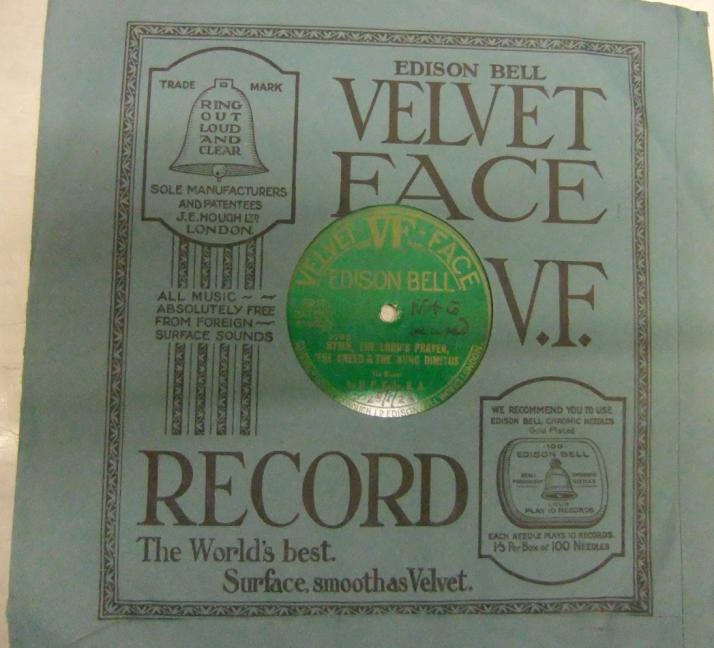 9
iMuseum
Opened as a building  in MARCH 2011
Access to MNH Archive, Library & Museum collections
Emphasis on Family History and Manx Newspapers
Includes Images of Art Collections, Photo Archive and other Museum Objects
Sample selection from the IoM Film & Sound Archives
10
Sound Archive
Selection for iMuseum
Funding from Friends of Manx National Heritage - £70,000 for film and sound
Priority given to Oral History in Manx Gaelic
Research with JISC, BISA, British Library, National Library of Scotland
Contract Specification agreed
Contract won by Tobar an Dulchais 
Audio Files hosted by Vzaar
Public Access through iMuseum
11
Digitisation


Storage
12
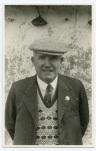 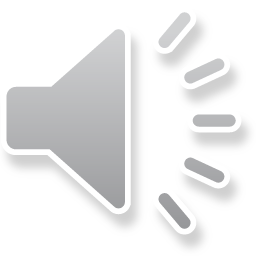 Ned Maddrell
13
Digitisation


Storage
14
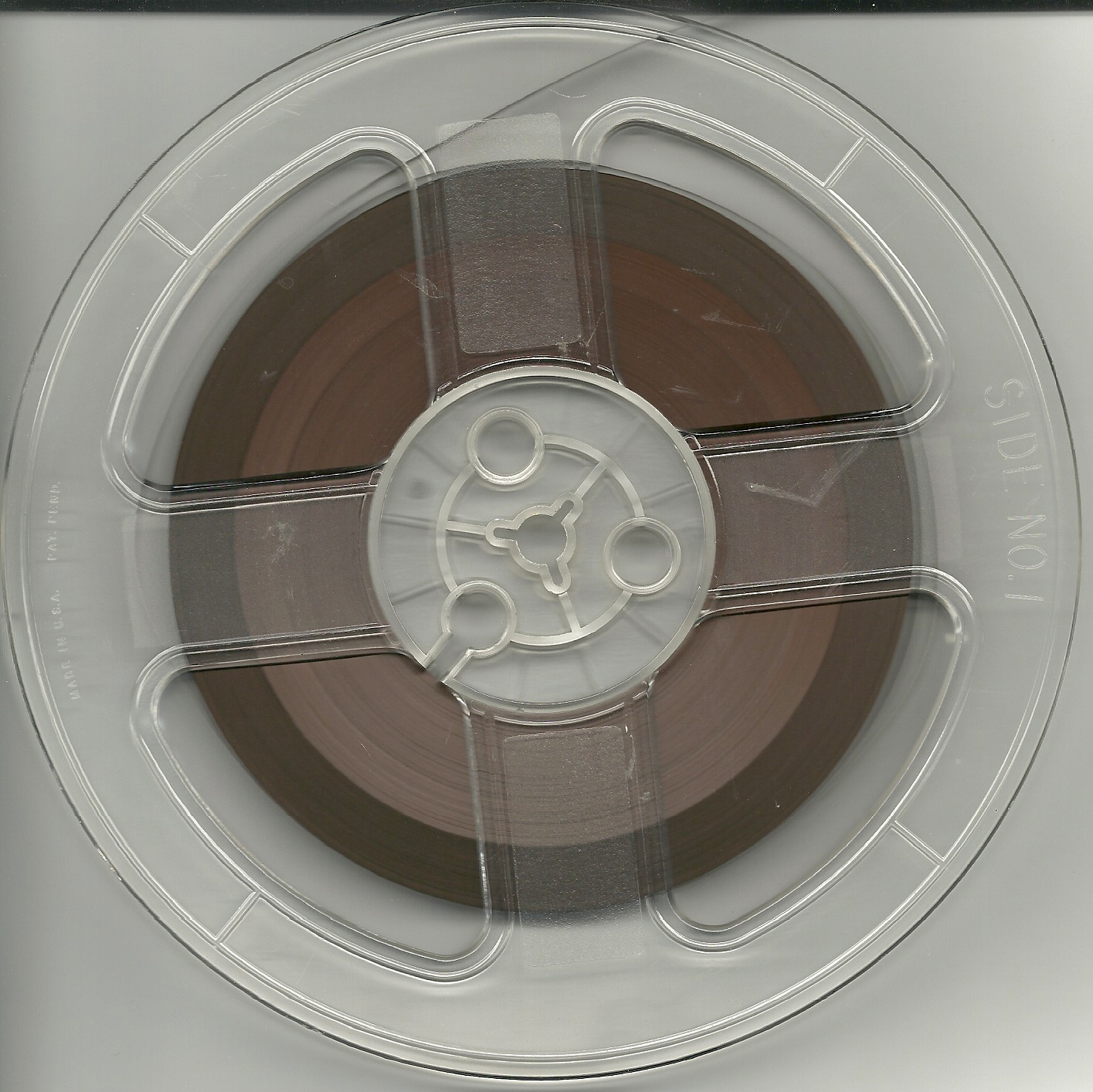 15
Standards

iasa

48-24    96-24
16
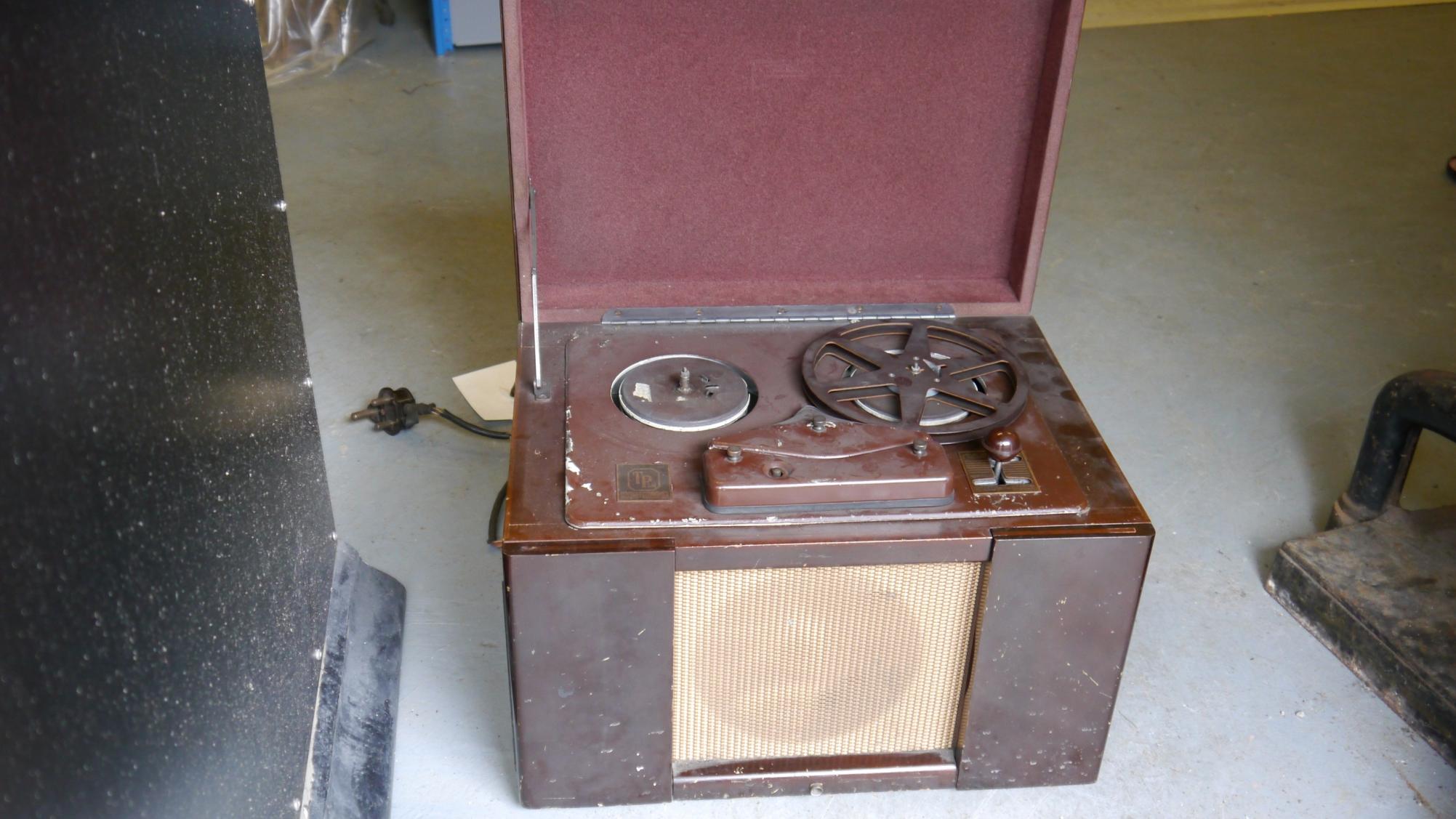 17
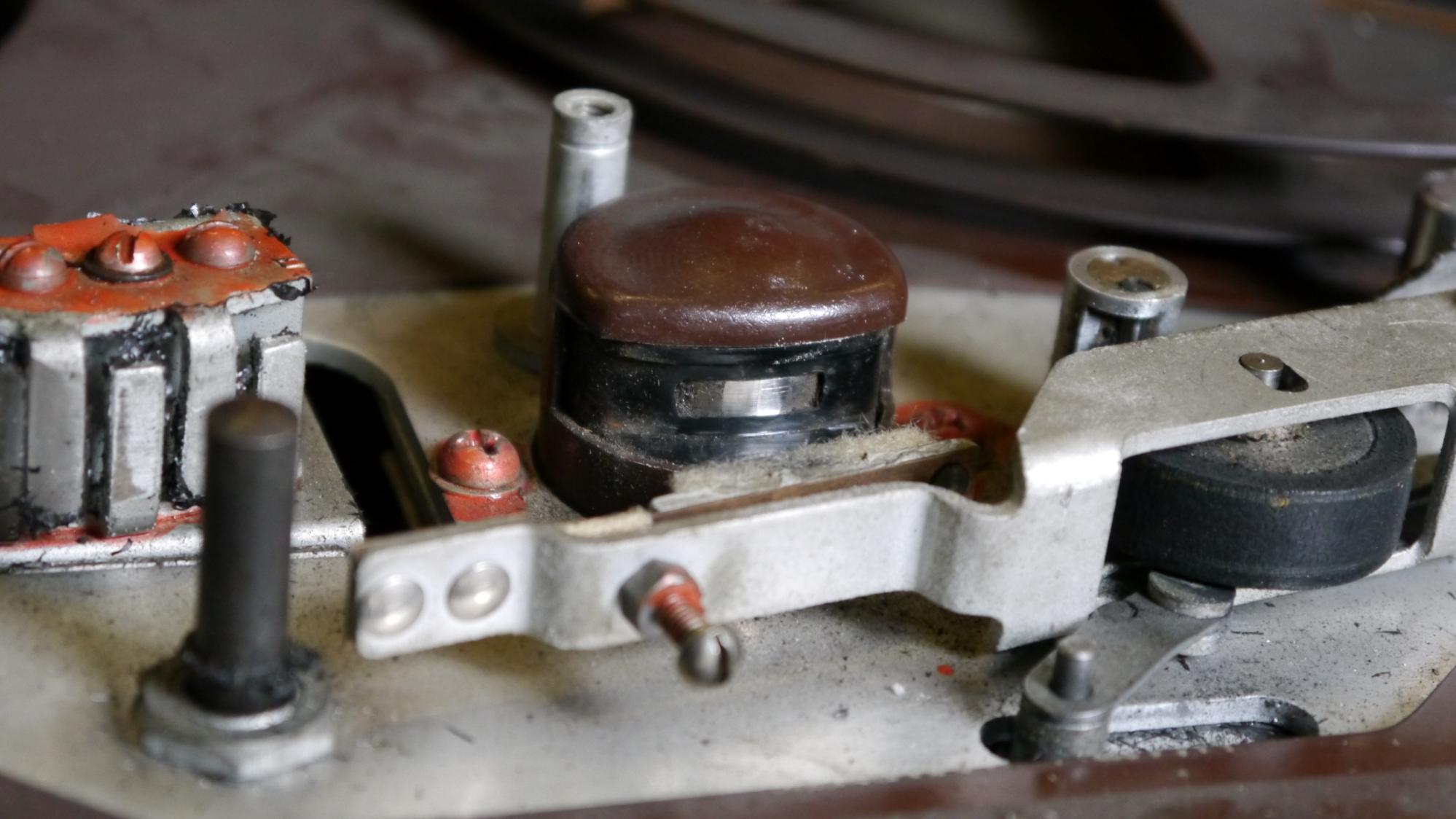 18
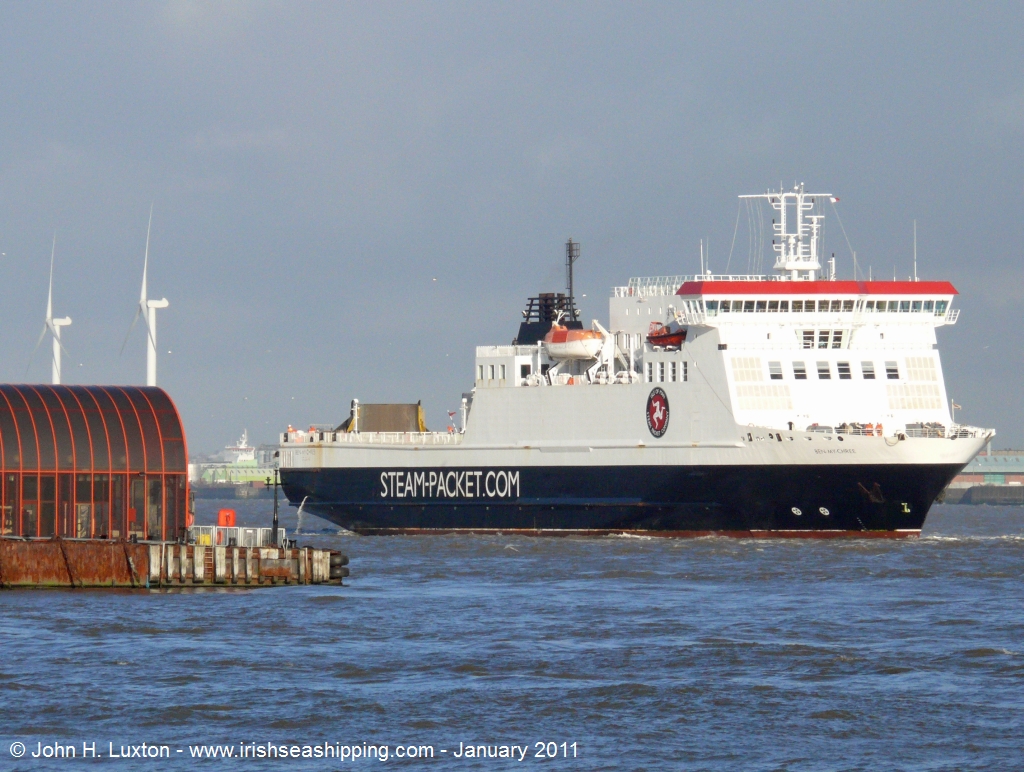 19
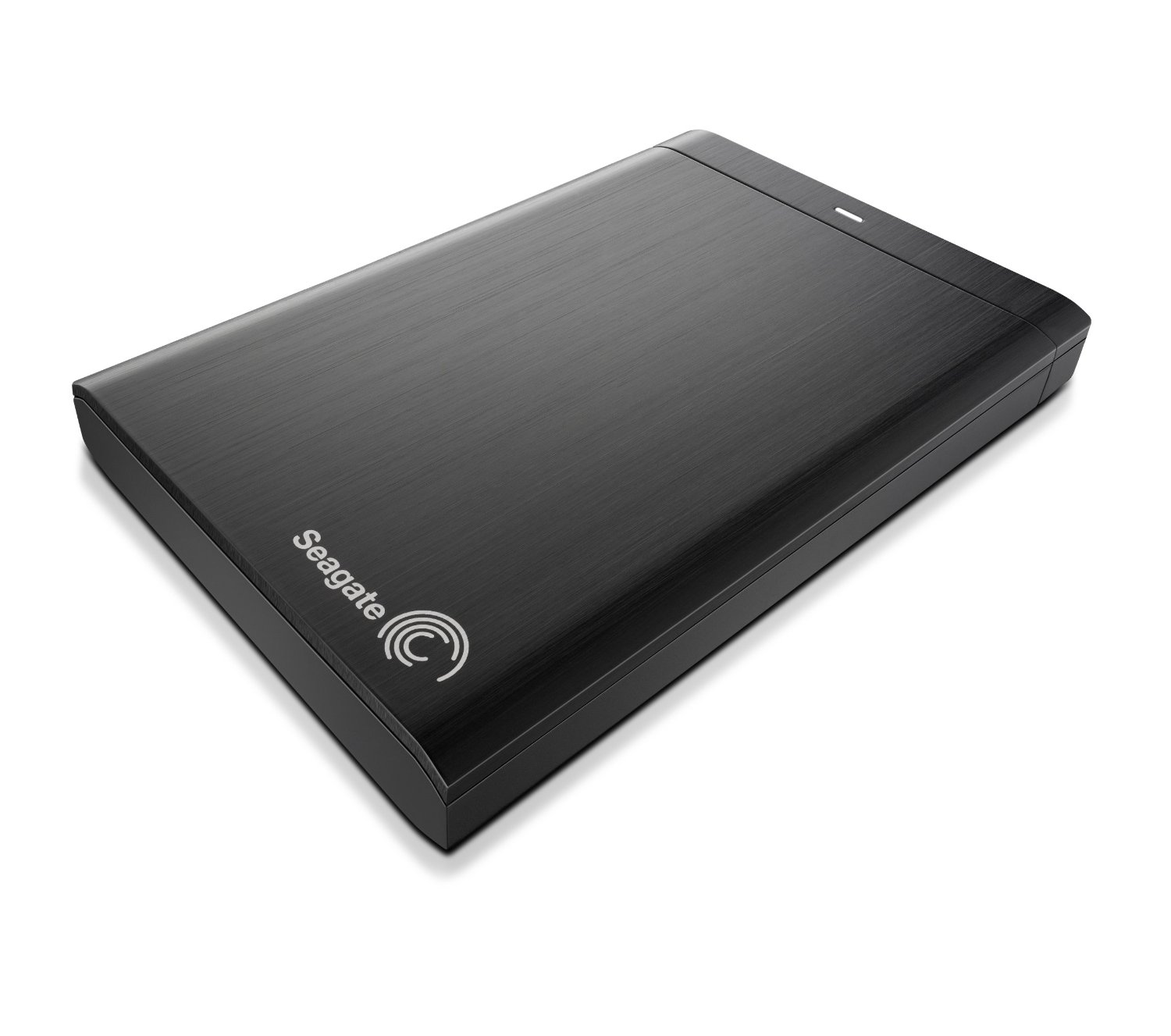 20
21
What happens when the files come back?
22
Risks

Media failure
Hardware failure
Obsolescence
Cyber attack
Organisational failure
23
Hard drives
or
Something else?
24
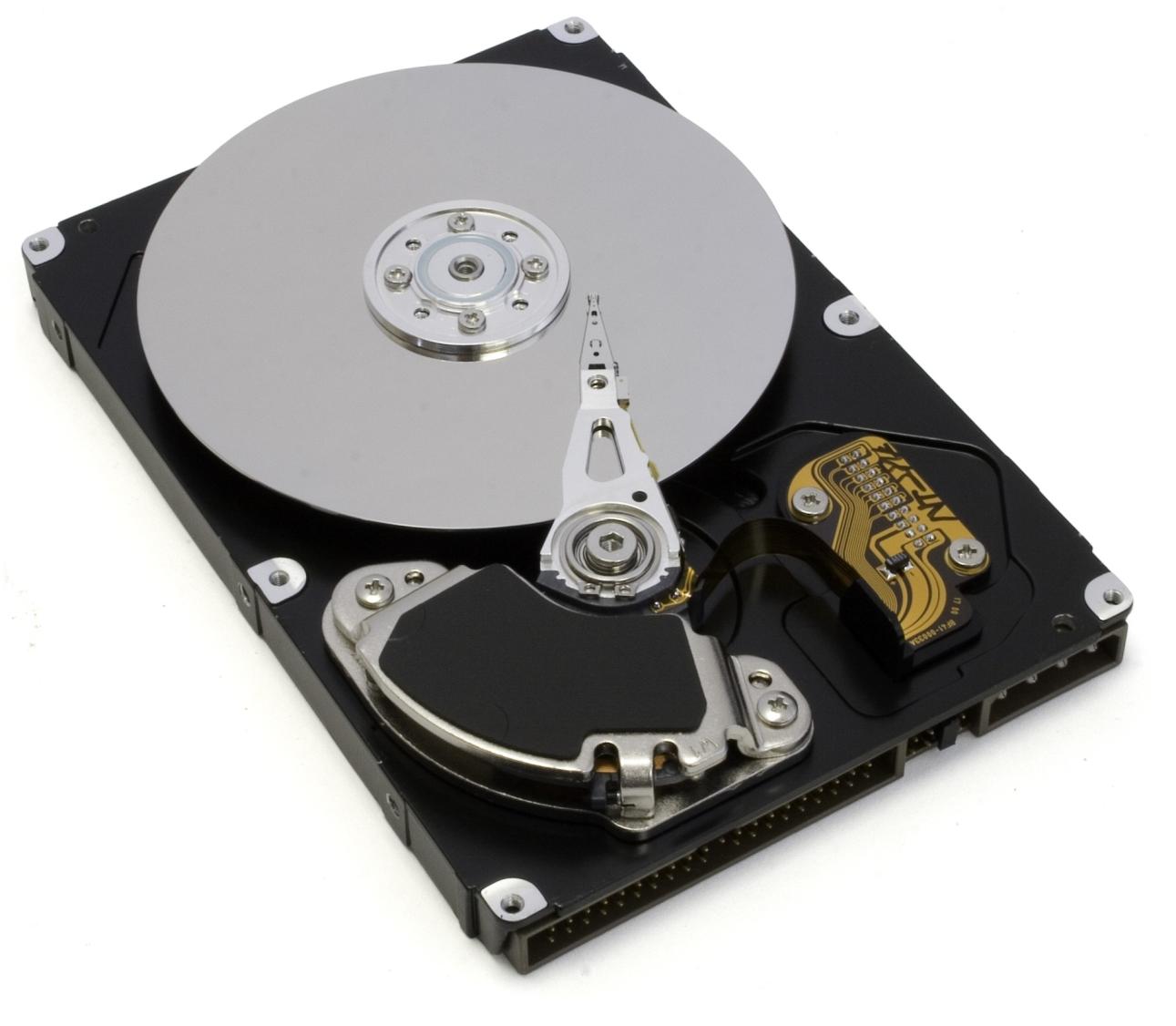 25
Specifying hardware
software
and
supplier
26
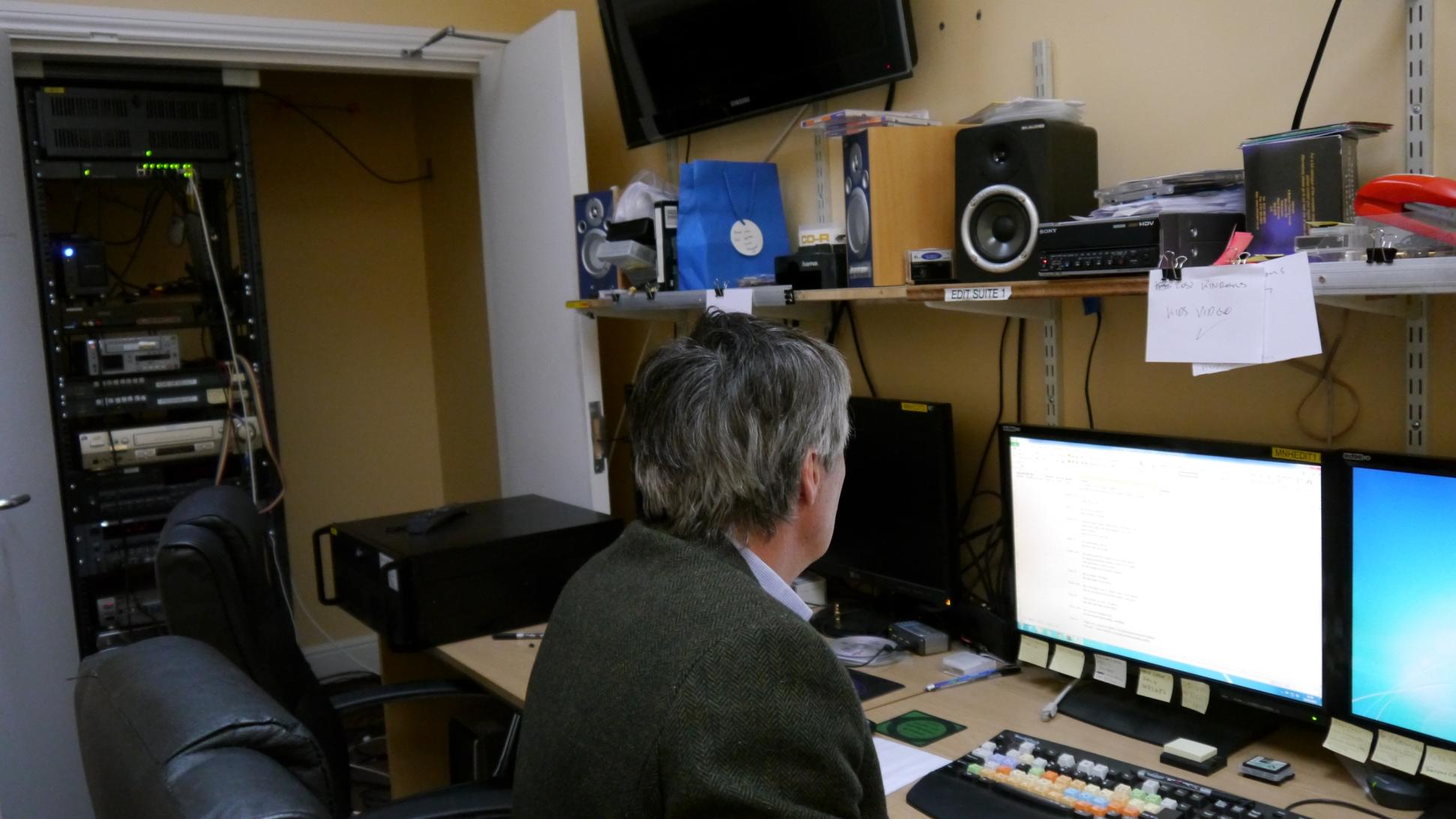 What we got
And
Scalability
27
28
29
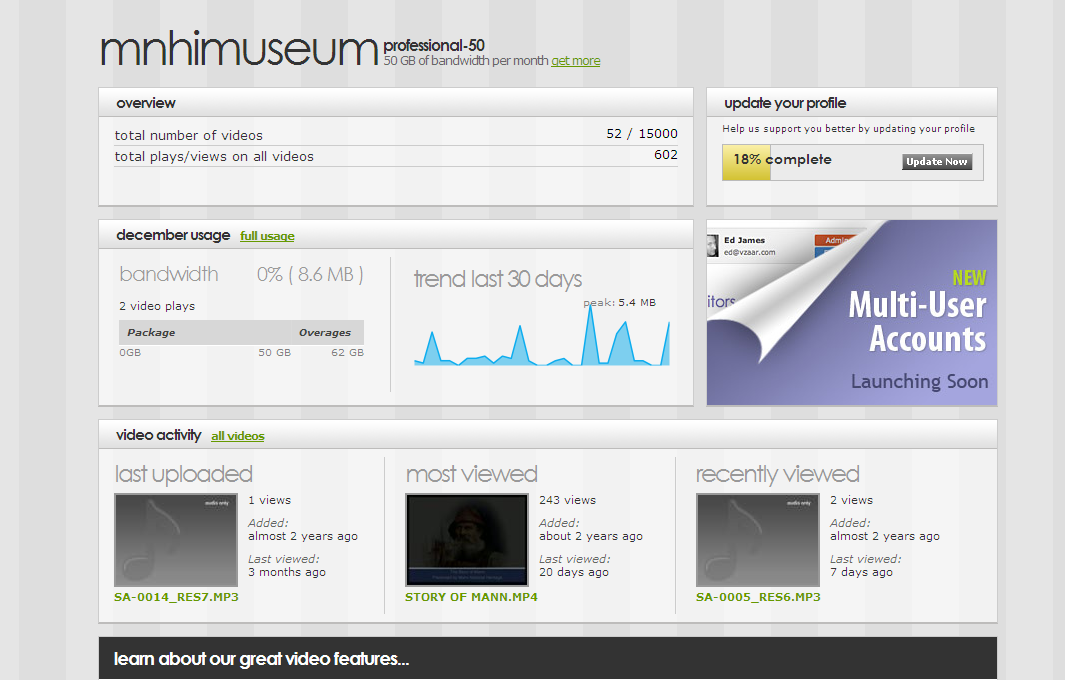 30
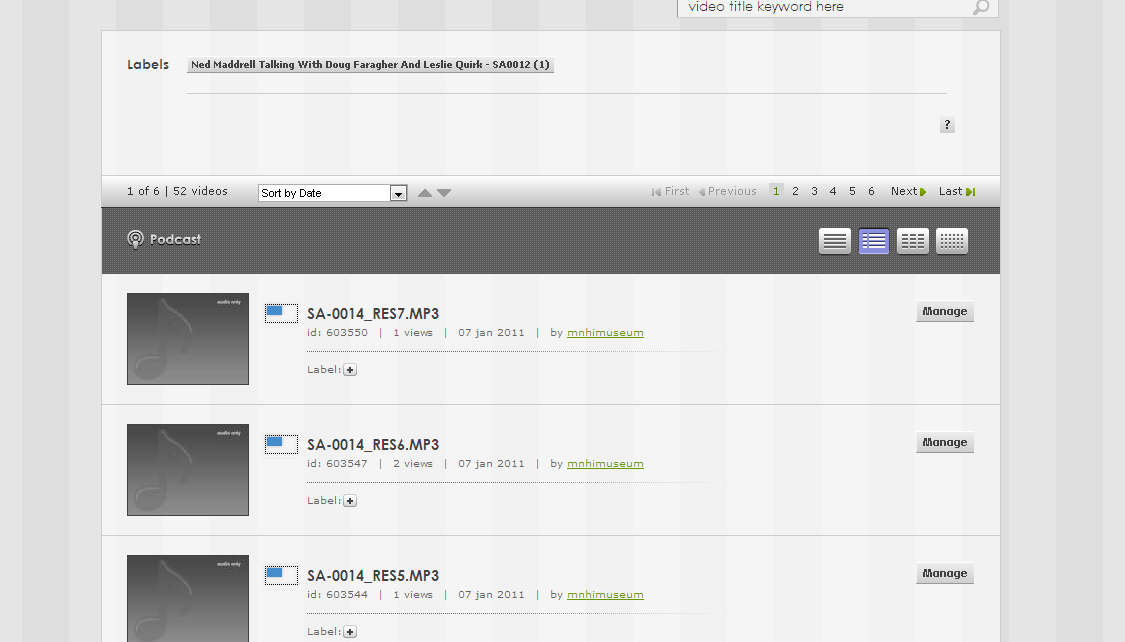 31
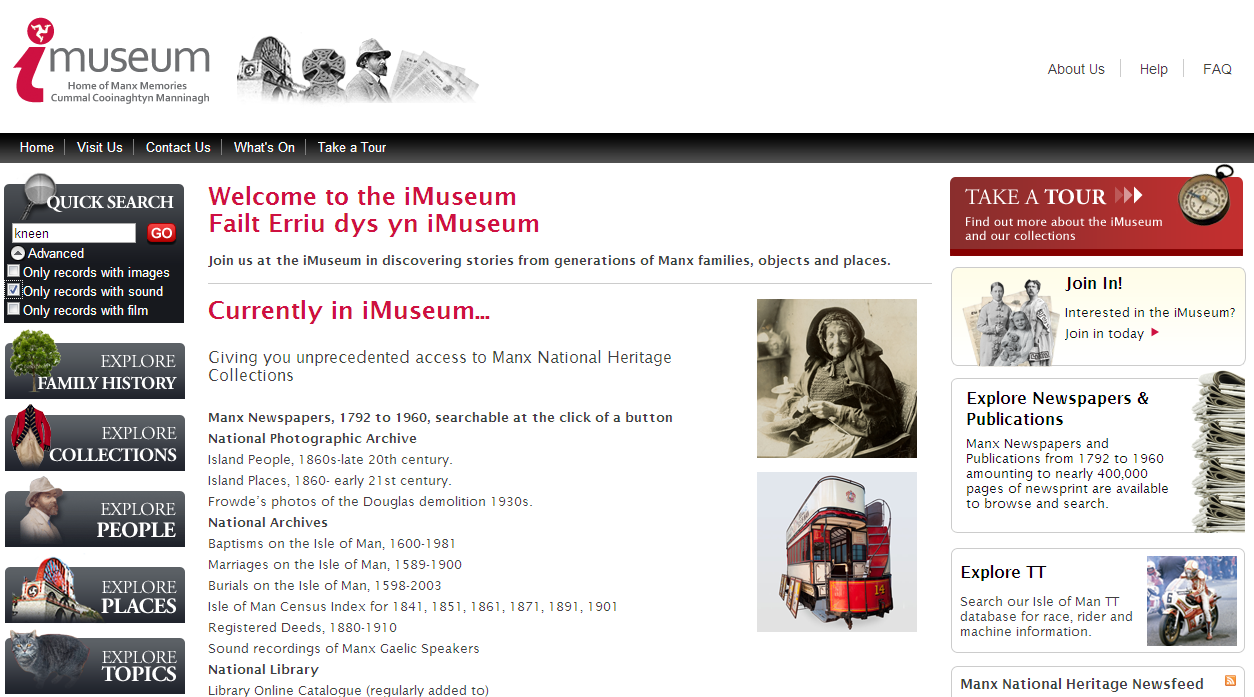 32
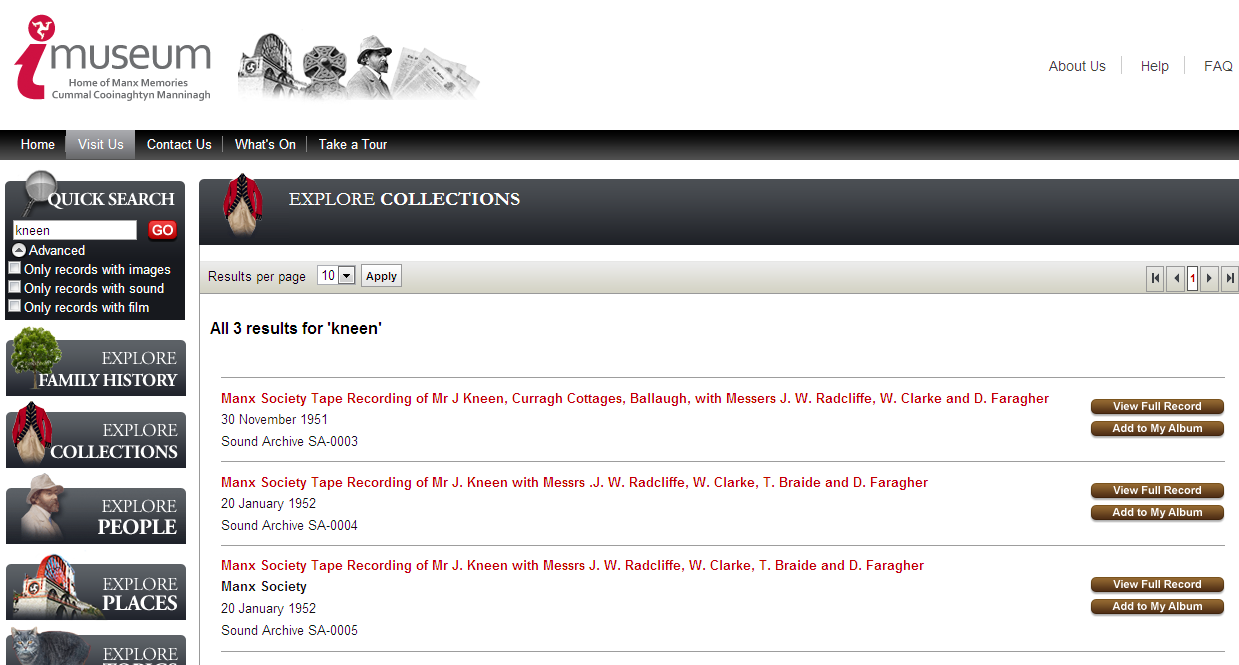 33
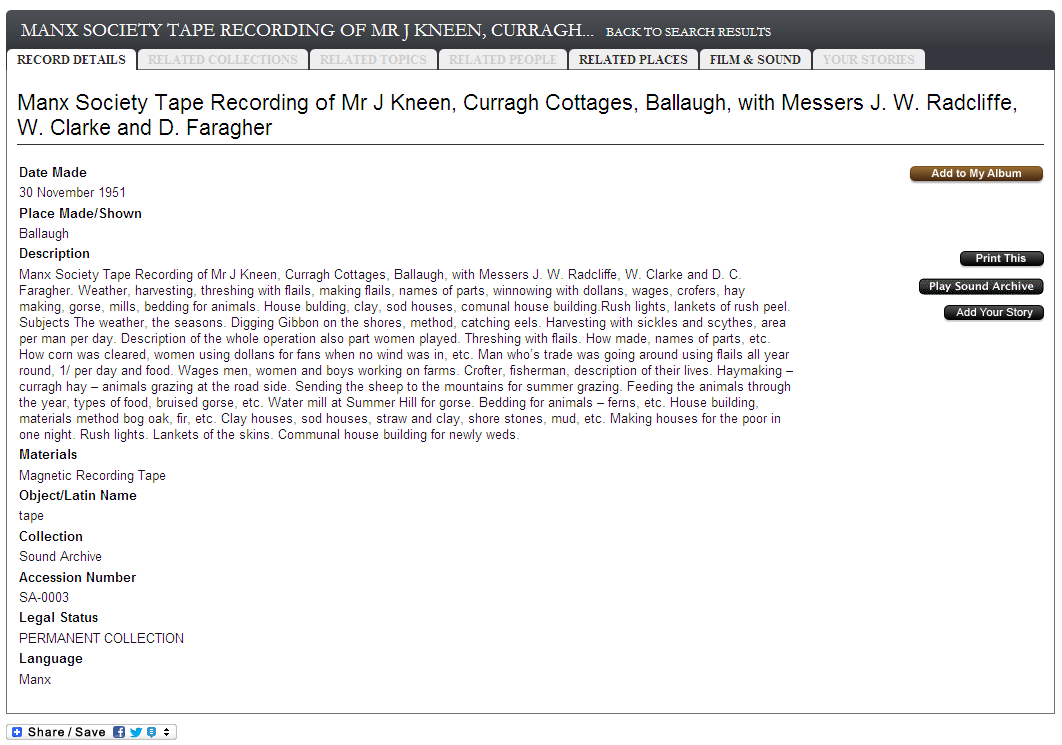 34
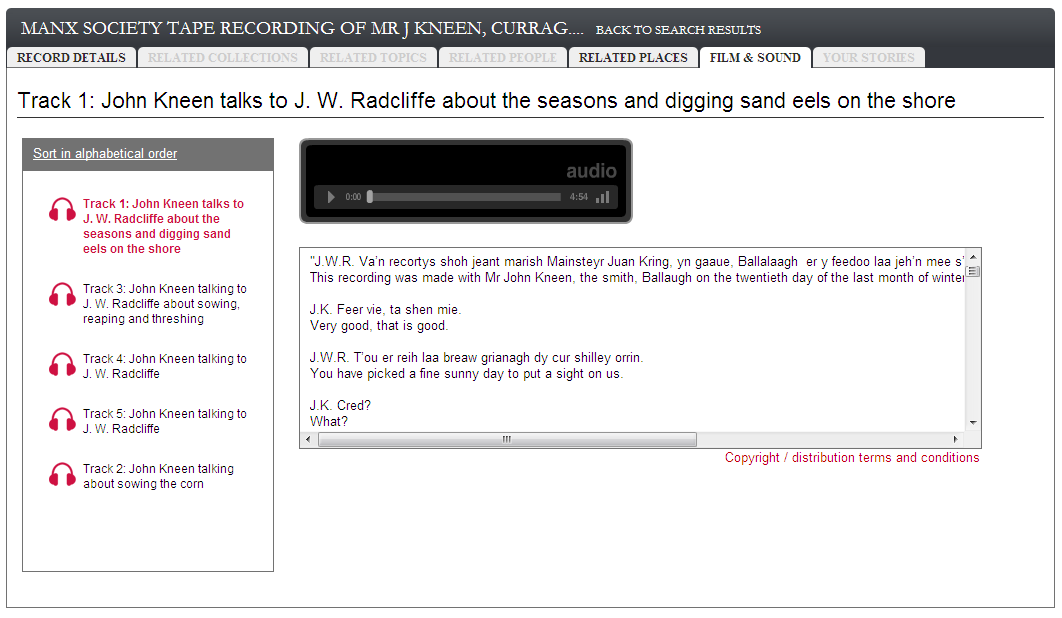 35
Where Next?
Add more Manx Gaelic recordings

Have more past recordings digitised

Current Oral History recordings in digital format
36